PowerPoint Animation Part 2The Car Race
Dr Nitin Paranjape
http://efficiency365.wordpress.com
Read these articles before you continueThis is the fourth part of a series of articles about PowerPoint Animation
Understand PowerPoint animation concepts in 10 minutes
Explore PowerPoint animation in 20 min
The Animation Pain (oops… Pane)
Recap
Slides are shown on a trigger – which usually is a click
Actions are of four types
Actions have
Duration
Repetition count
The slide being show itself is the first trigger
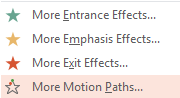 Let’s do some car racing
Four cars. Names Changed in Selection Pane.
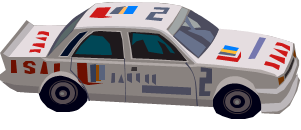 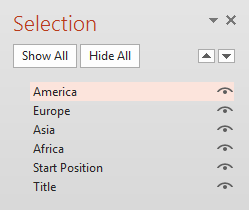 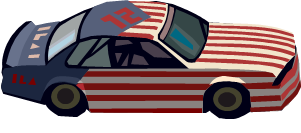 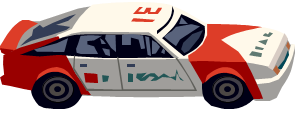 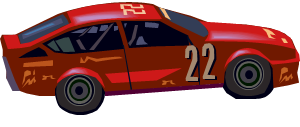 Let us move ONE car using Motion Path
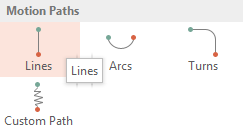 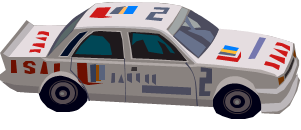 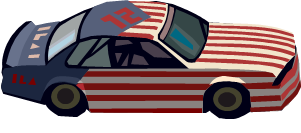 Adjust the ending position. The end position shows the full object only in PowerPoint 2013.

Older versions just show the red arrow. Due to this it is very difficult to adjust ending position precisely.
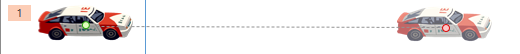 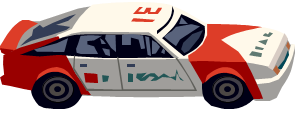 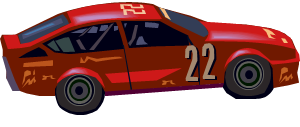 Click to see the animation.Press Left arrow and Right arrow to view  the action many times.
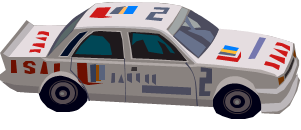 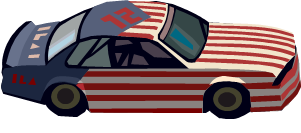 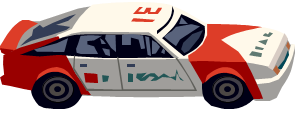 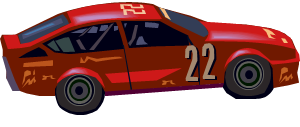 What is happening?
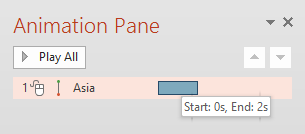 Start
0 Sec
Stop
2 Sec
1 sec
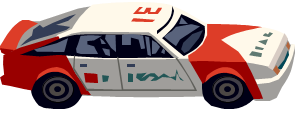 Accelerates slowly
Slows down and stops
Open Effect options
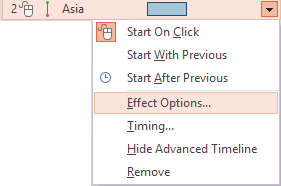 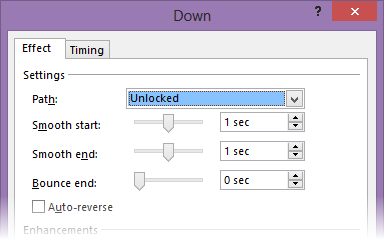 Understand how Smooth start and Smooth end options work
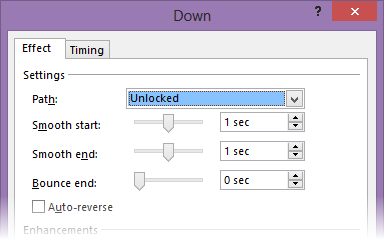 Start
0 Sec
Smooth End
Stop
2 Sec
Smooth Start
1 sec
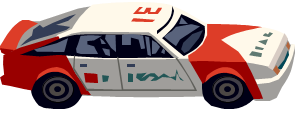 NO Smooth start and NO Smooth endThis leads to abrupt movement
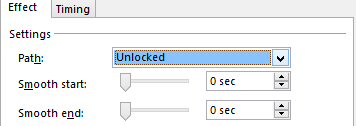 Start
0 Sec
Stop
2 Sec
Constant Speed      Constant Speed      Constant Speed
1 sec
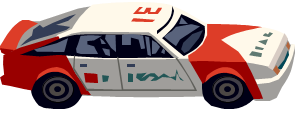 Now some fun.Bounce end for 1.5 seconds
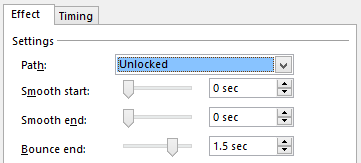 Start
0.0 Sec
Stop
0.5 sec
Finish the movement in 0.5 seconds
0.25 sec
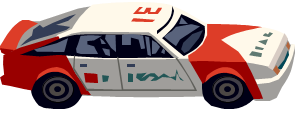 Bounce End means
Settle down
1.5 sec
See how Excel data looks more exciting with Bounce End and a little shadow
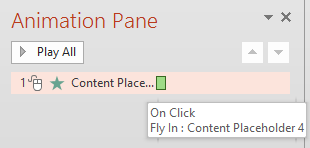 Duration 
0.5 second
Fly in from Left
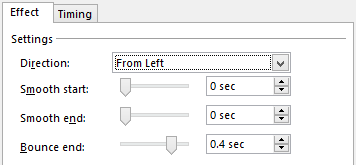 Now back to the race. Added a finish line.Let us move one car. Car should go beyond the screen.Smooth Start – but no smooth end – we cant see the end now. Click…
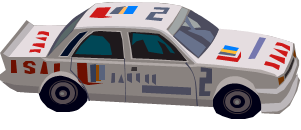 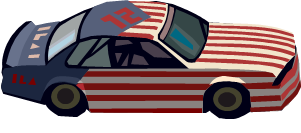 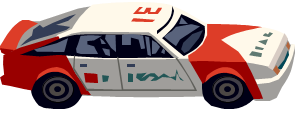 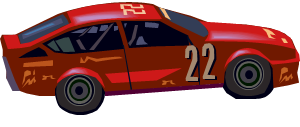 All cars should have similar animation.
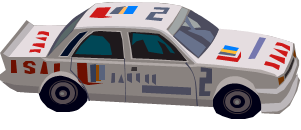 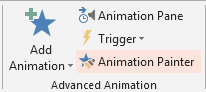 Animation Painter is like Format Painter
Click on third car.
Double Click Animation Painter.
Then click once on each car to apply the animation
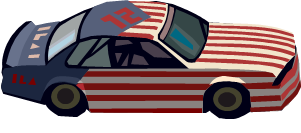 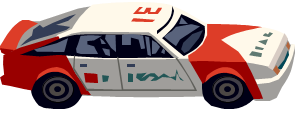 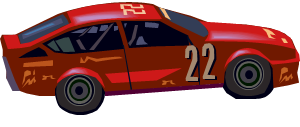 Animation looks like this…
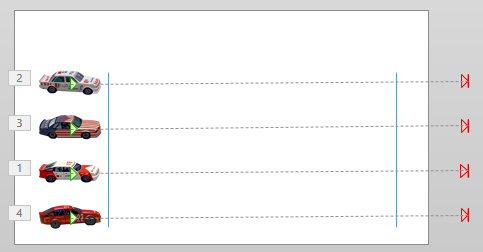 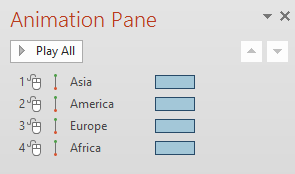 These are trigger numbers. 
See the animation pane and correlate with the actual objects.
These are images for illustration purpose. These are not real objects. Try this in the next slide.
Click and see what happens
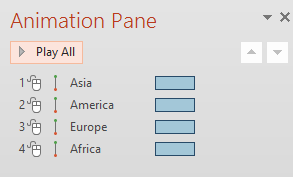 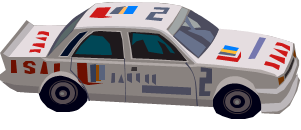 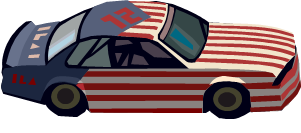 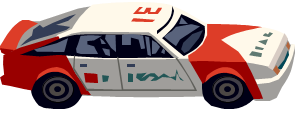 All animations are Start on Click. 4 clicks required!
We need all of them to start after the FIRST trigger
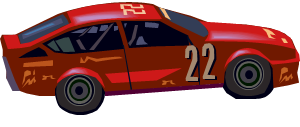 First one is Start on Click and others are Start with Previous.Previous what? Previous “trigger” of course!
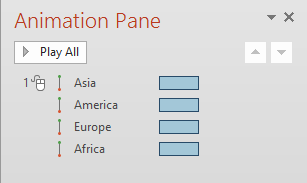 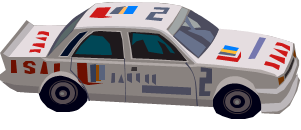 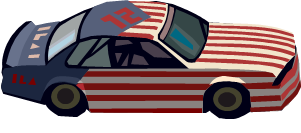 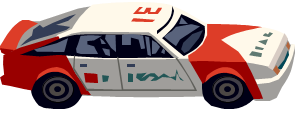 Now we have another problem.
Everyone finishes exactly at the same time 
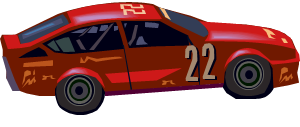 So we will change the duration and starting point of each animation and see what happens.
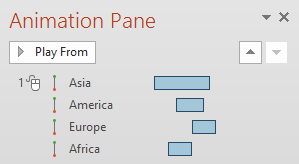 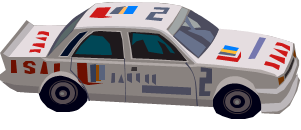 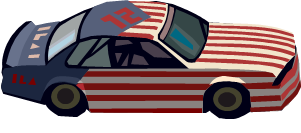 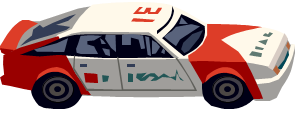 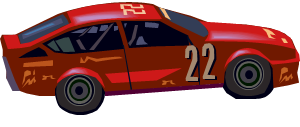 Now THAT looks like a real race!
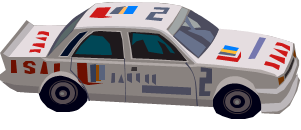 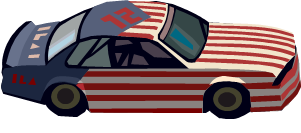 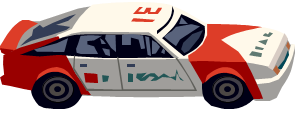 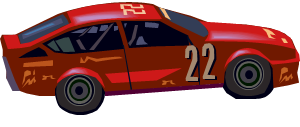 Learn from the animation in this presentation
Look at each slide
Keep the Selection Pan and Animation Pane open
Understand how things are done
Click on an animation and see the previewThis way you can see the impact of a particular animation without running the entire slide
If you have any queries, post as comments